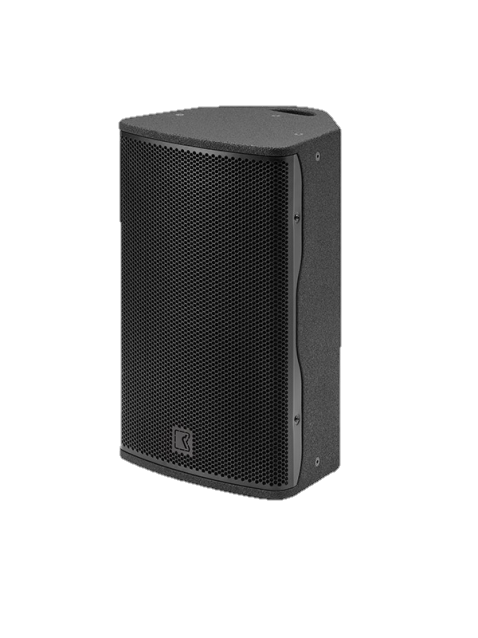 POINT SOURCE SPEAKER
VEGAS 10 (Outline)
자연스럽고 평탄한 오디오 퍼포먼스
회전 가능한 도파관
무대모니터로 사용가능한 캐비닛 디자인
크기 대비 높은 SPL
1